Kind
Angry
Hungry
Dangerous
Friendly
Funny
Big
Little
Young
Old
Nice
Wise
OLD, YOUNG, NICE, WISE
Granny is … and …
 (old, wise)


Little Red Riding Hoot is … and …
(young,nice)
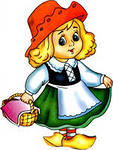 ANGRY, KIND, HUNGRY,FUNNY
The wolf is … and …
 (angry, hungry)

The butterflies are … and …
(kind, funny)
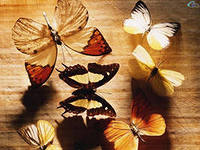 BIG                LITTLE
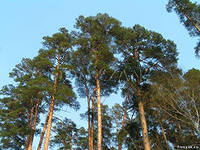 The trees in the wood are …
(big)


The hare is …
(little)
DANGEROUS
Don’t go alone to the wood!
It is dangerous!
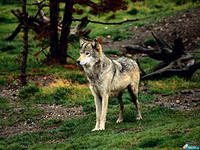 May there always be sunshine!